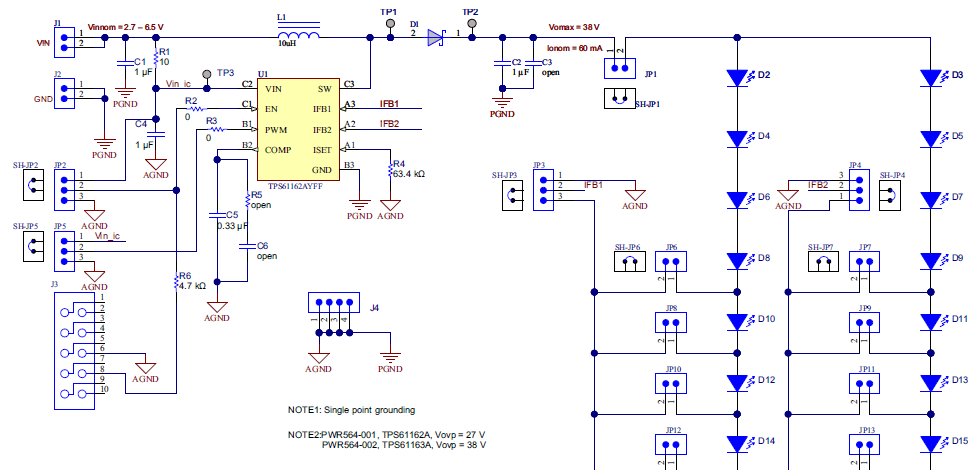 schematic
Inductor – 4.7uH
LED 1ch – 8 series
LED 2ch – 8 series

spec
LED current – CC / 16mA
LED dimming – PWM dimming / 2%~100%
                     PWM duty control on EN pin high

Problem – turn off-> turn on test on dimming 2%~18% .
            TPS61163A OVP issue and output voltage drop.
Good board test
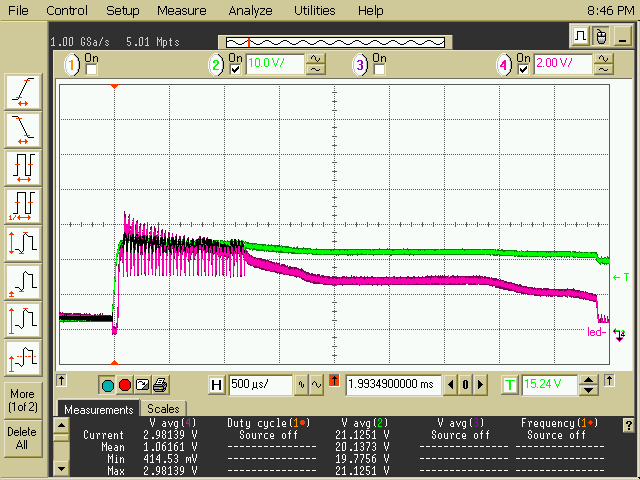 Comp cap – 330nF
Dimming 2% _ turn on / good

Ch2 – SW voltage
Ch3 – Ifb1 voltage

SW voltage is under 30V.
Output voltage is good.
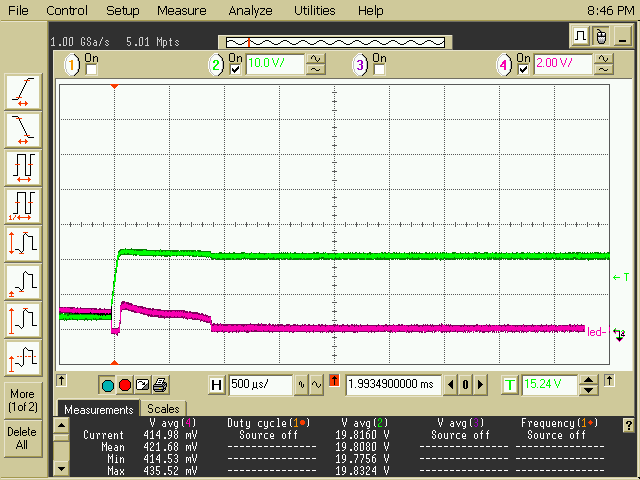 Comp cap – 330nF
Dimming 100% _ turn on  / good

Ch2 – SW voltage
Ch3 – Ifb1 voltage

SW voltage is under 30V.
Output voltage is good.
min 동작 됨
Fail board test – comp cap change test
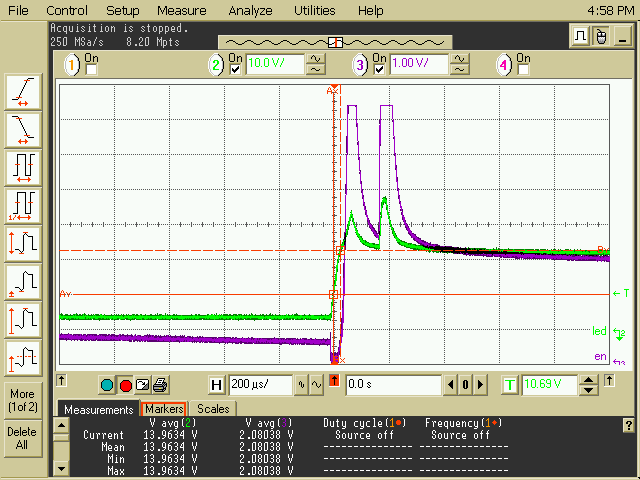 Comp cap – 330nF
Dimming 2% _ turn on / Fail.

Ch2 – SW voltage
Ch3 – Ifb1 voltage

SW OVP and output drop.
Zoom in waveform so don’t see output voltage is drop.
min 동작 안됨
Comp cap – 330nF
Dimming 2% _ turn on / good.

Ch2 – SW voltage
Ch3 – Ifb1 voltage

SW is measured OVP level but don’t OVP protection.
Output voltage is good.
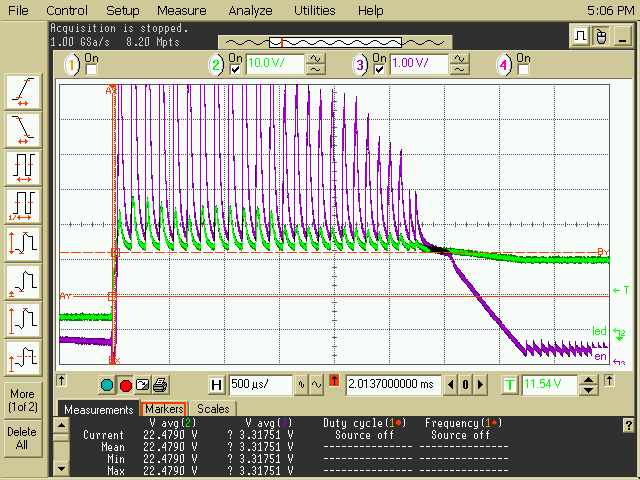 min 동작 됨
Fail board test – comp cap change test
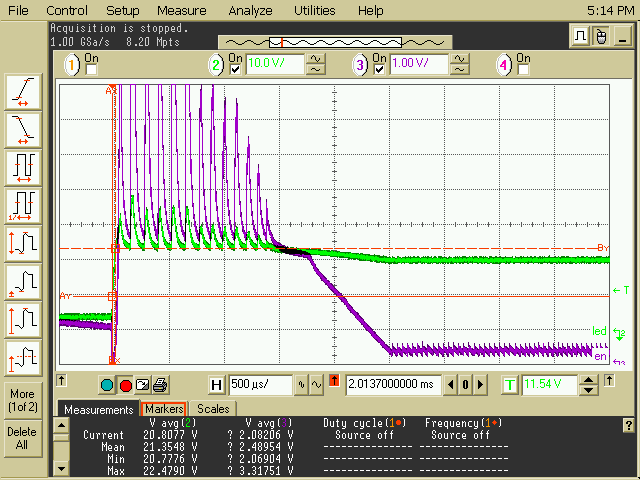 Comp cap – 220nF
Dimming 2% _ turn on / good.

Ch2 – SW voltage
Ch3 – Ifb1 voltage

SW is measured OVP level but don’t OVP protection.
Output voltage is good.
min 동작 됨
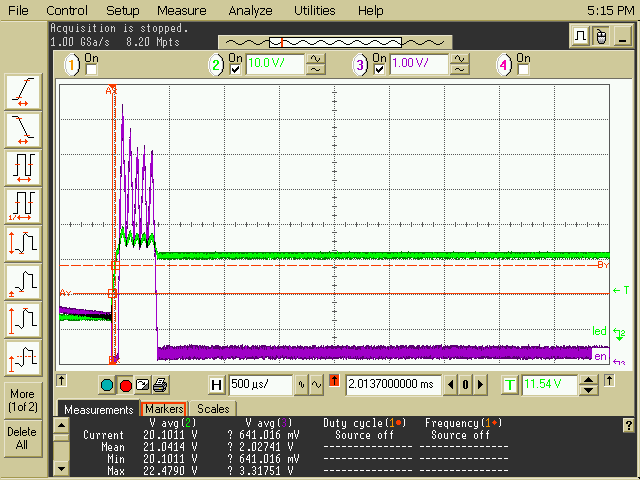 Comp cap – 220nF
Dimming 100% _ turn on / good.

Ch2 – SW voltage
Ch3 – Ifb1 voltage

SW is measured OVP level but don’t OVP protection.
Output voltage is good.
max 밝기
Fail board test – comp cap change test
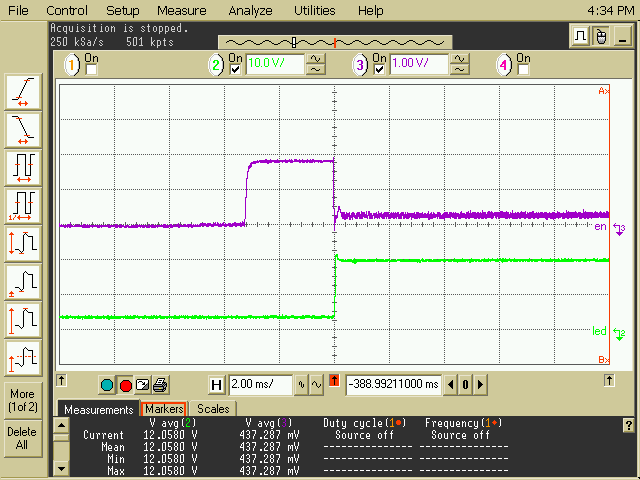 Comp cap – 220pF
Dimming 2%시 turn on 파형 / 정상동작

Ch2 – SW voltage
Ch3 – Ifb1 voltage

Don’t see over shoot waveform and output is good.